Государственное бюджетное 
общеобразовательное учреждение Ростовской области 
«Таганрогский педагогический лицей-интернат»
«Использование проектно-исследовательских 
методик и технологий 
в реализации профильного 
образования и профориентационной работе»
Кочеткова О. А. - к.п.н., директор ГБОУ РО «Таганрогский педагогический лицей-интернат»
ГБОУ РО «Таганрогский педагогический лицей-интернат» был открыт как «Областной педагогический лицей при Таганрогском педагогическом институте»
 в 1990 году .
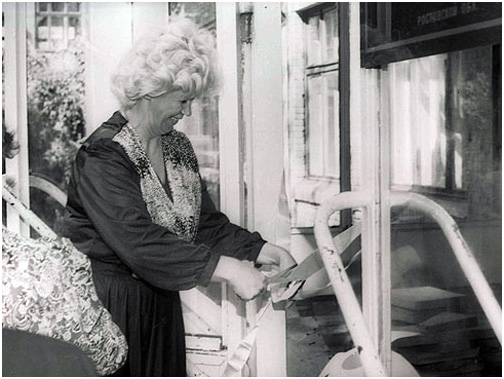 Цель создания: получение качественного основного общего и среднего общего образования для обучающихся  из муниципальных образований Ростовской области, с целью  последующего продолжения образования в средних и высших профессиональных учреждениях в первую очередь педагогических
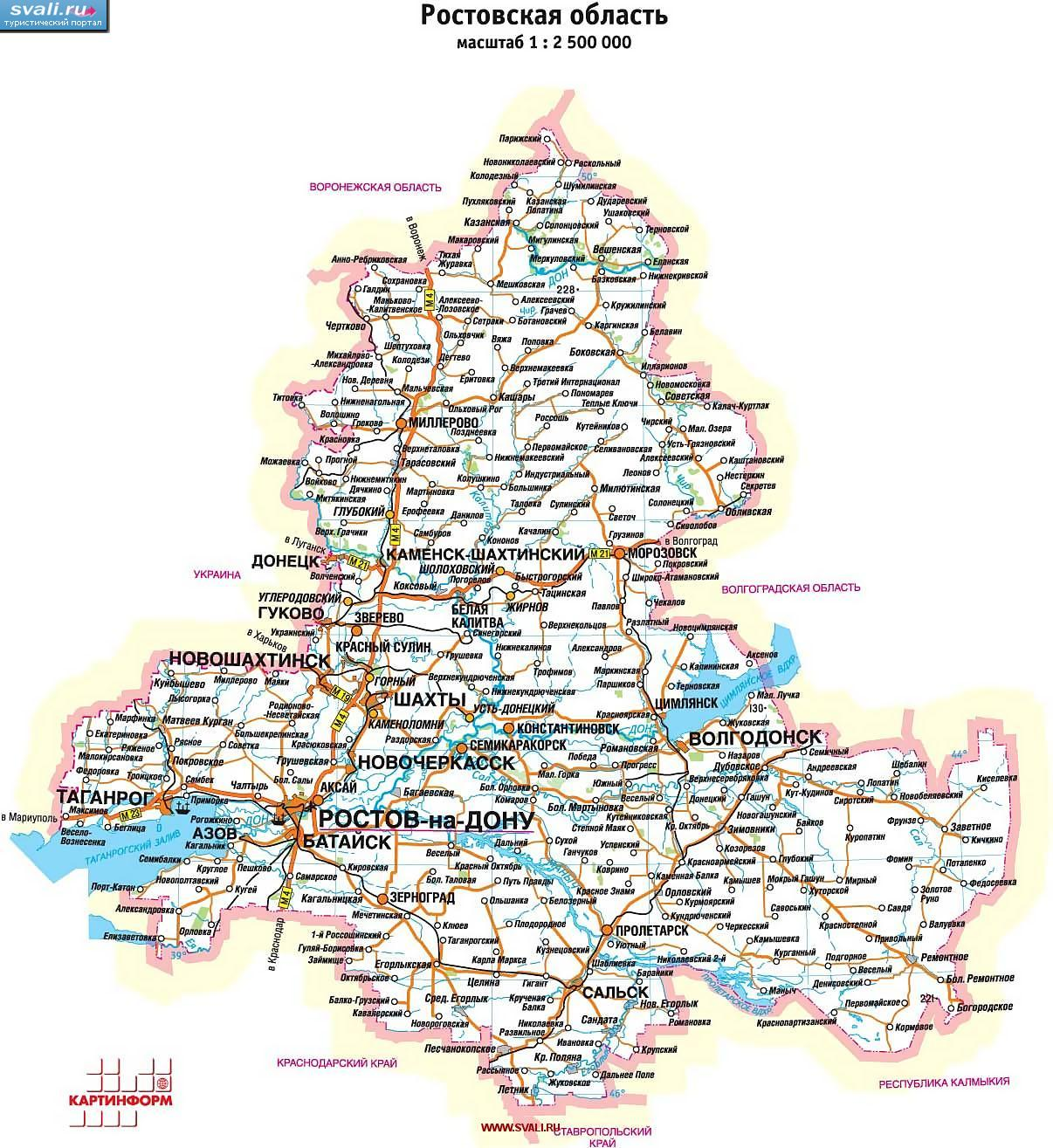 В настоящее время в лицее-интернате обучается 275 детей из 17 муниципальных образований Ростовской области.
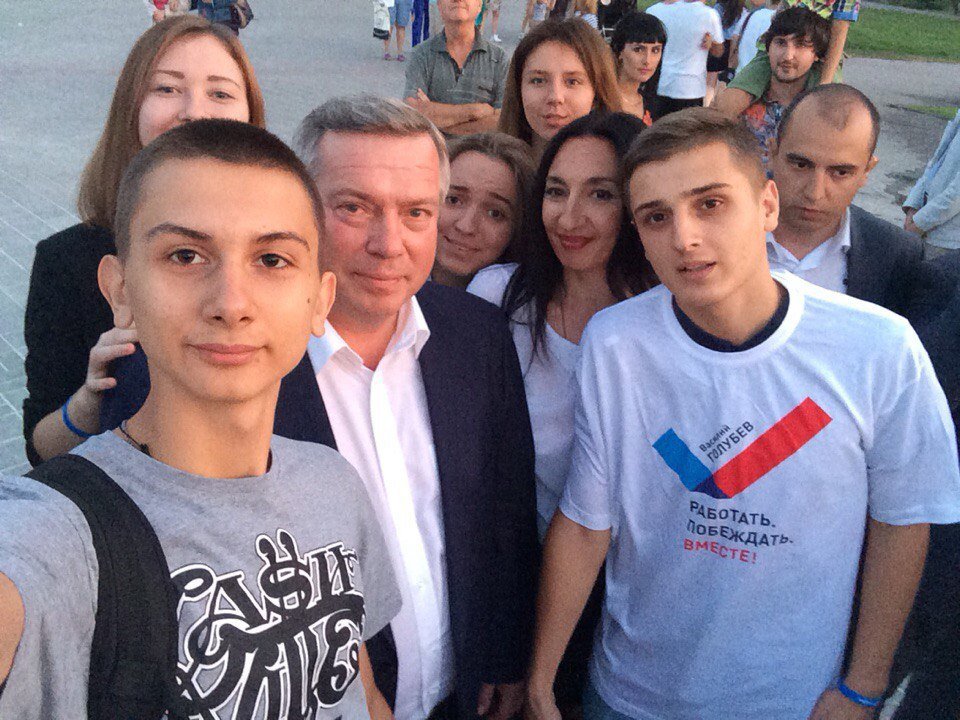 50% выпускников лицея-интерната работают в системе педагогического образования: дошкольных, общеобразовательных, профессиональных образовательных организациях, социальной сфере Ростовской области.
В 8-9 классах осуществляется предпрофильная подготовка по направлениям: 
физико-математическое, 
социально-гуманитарное, 
биолого-географическое
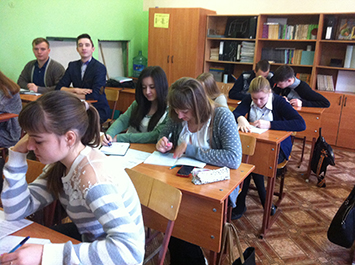 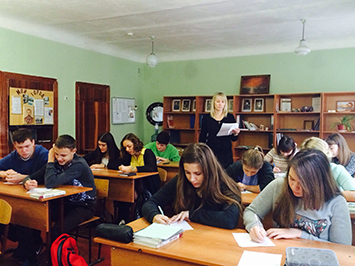 В 10-11 классах 
физико-математическое; 
социально-гуманитарное; 
биолого-географическое; 
гуманитарное; лингвистическое
Педагогическая направленность реализуется в рамках спецкурсов
«Введение в педагогическую деятельность», «Основы педагогической профессии» - лекционные и практические занятия по темам - профессия педагога, стили педагогического общения, стили руководства, практикум решения педагогических задач, развитие педагогических умений
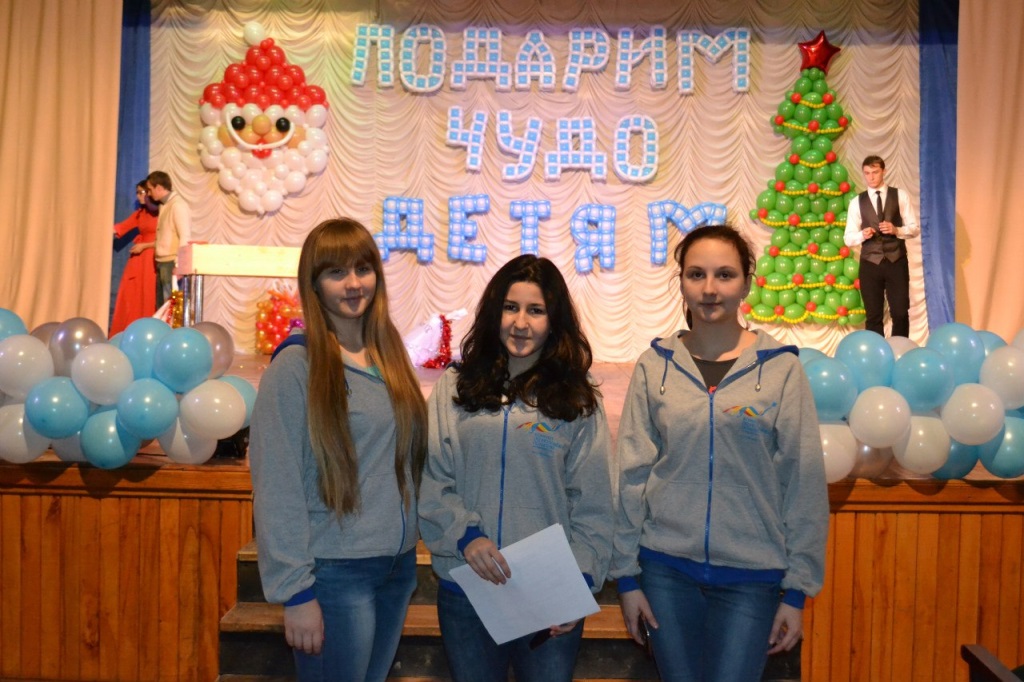 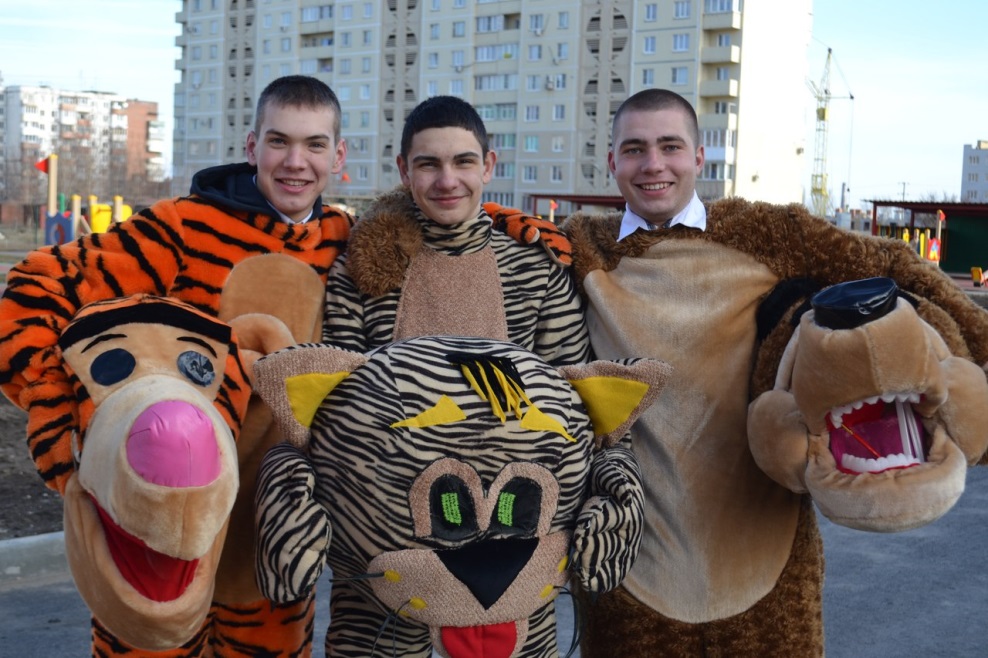 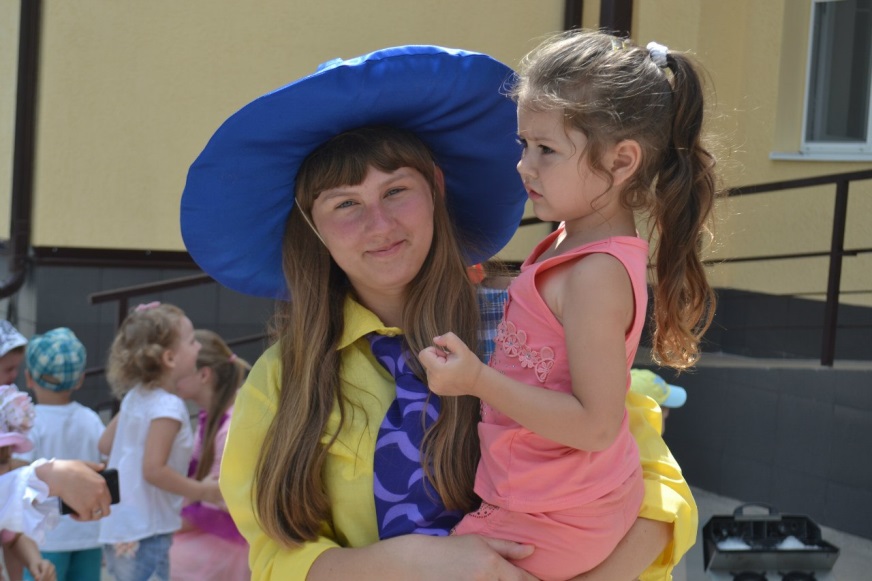 Обучающиеся проходят летнюю педагогическую практику в качестве помощника вожатого, помощника воспитателя, педагога-организатора и инструктора по физической культуре в загородных детских оздоровительных центрах, пришкольных лагерях
Принципиальным отличием ФГОС является ориентация на “универсальные учебные действия” (УУД). Организация проектной деятельности позволяет решить эту задачу.
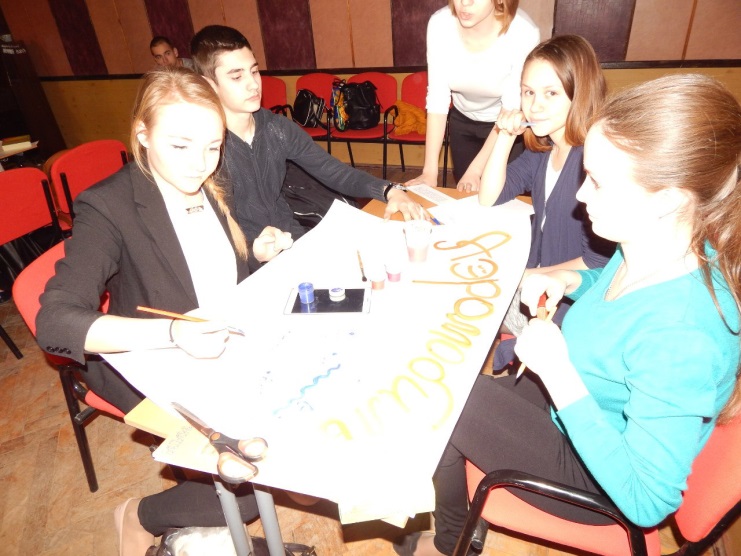 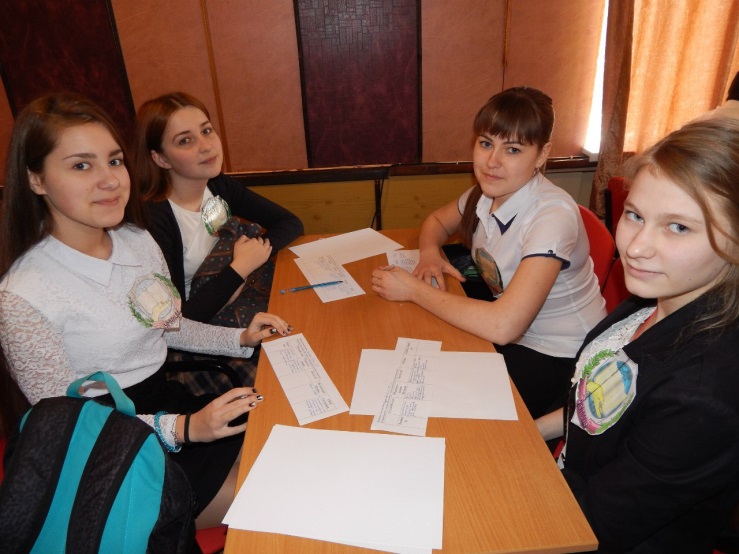 Проектная деятельность обучающихся — это познавательная, учебная, исследовательская и творческая деятельность, в результате которой появляется решение задачи, которое представлено в виде проекта.
В основу типологизации проектов кладутся следующие признаки:

«доминирующая в проекте деятельность;
предметно-содержательная область проекта;
характер координации проекта;
характер контактов;
количество участников проекта;
продолжительность проекта.
По предметно-содержательной области
проекты могут быть:
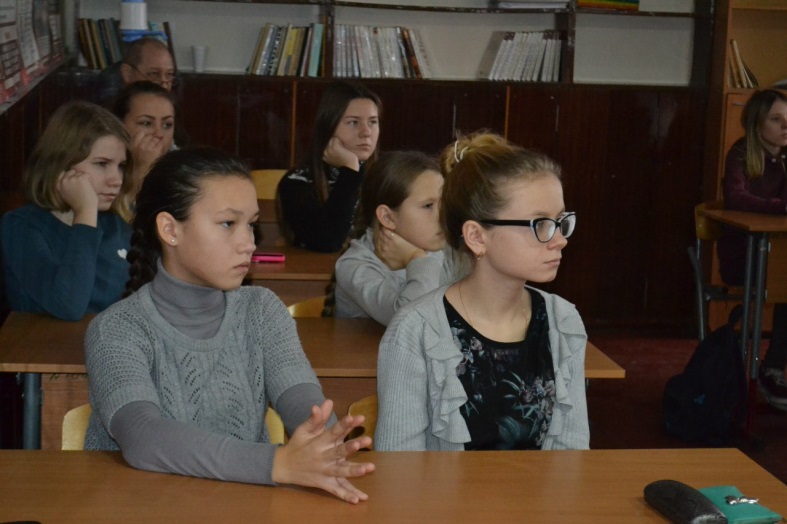 Монопредметный  -  проект в рамках одного учебного 	предмета.
Межпредметный - проект, предполагающий 	использование знаний по двум и более предметам, 	преодолевают традиционную дробность и 	обрывочность нашего образования.
Надпредметный -  проект охватывающий внеурочную 	деятельность обучающихся.
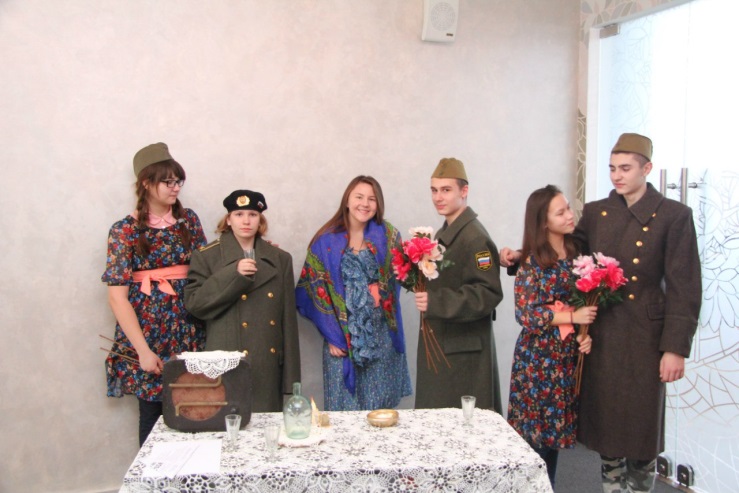 Темы исследовательских работ обучающихся
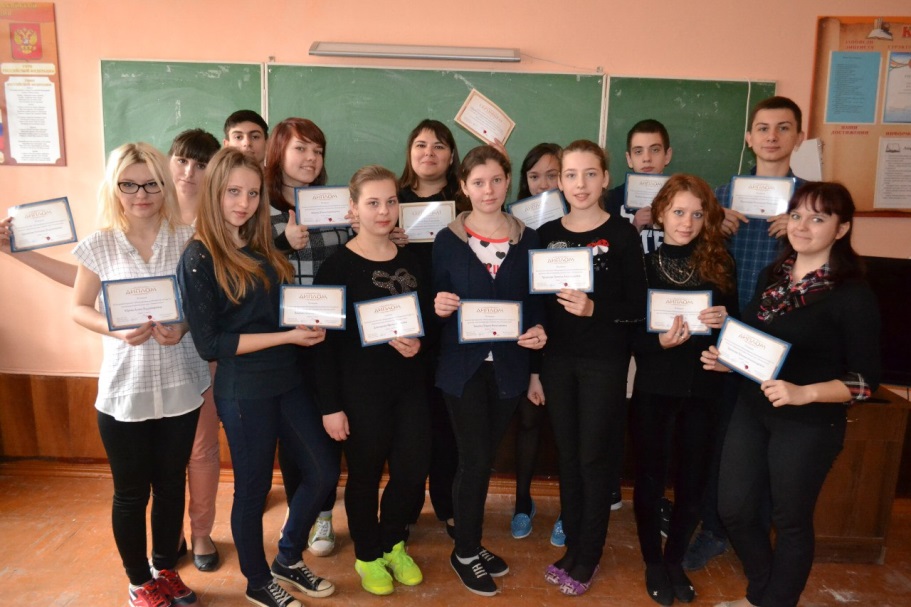 «Престолонаследие Великобритании»
«Традиции и обычаи стран изучаемого языка» «Французский язык в России»
«Праздники России и Германии» 
«Шекспировские образы в творчестве писателей XIX века» «Лингвокультуралогия как научная дисциплина»
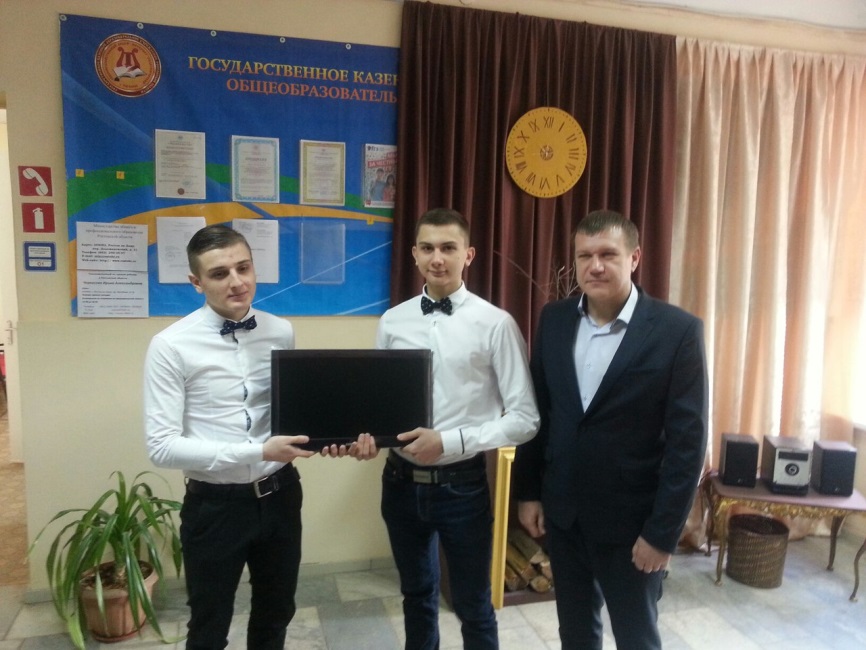 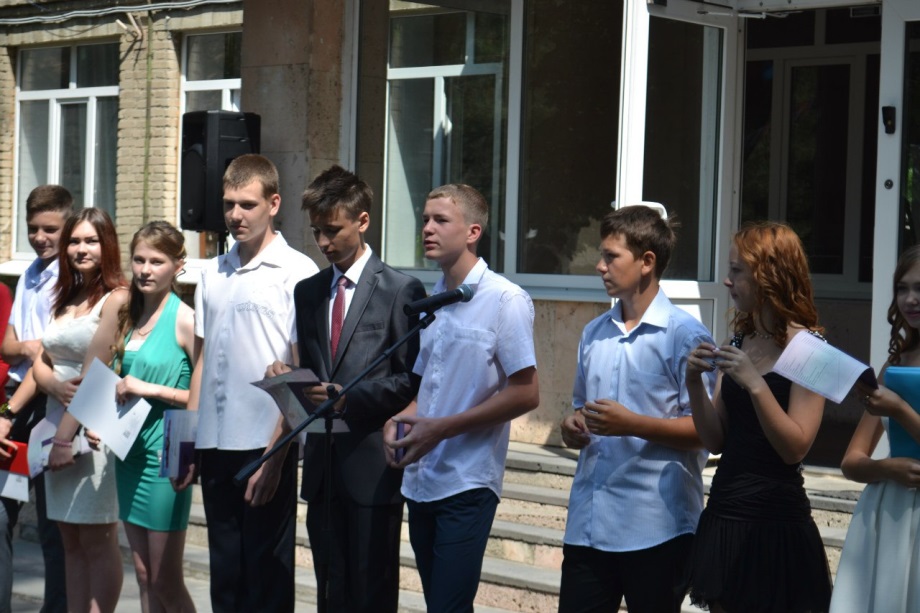 Темы исследовательских работ обучающихся
«Анализ рыбных консервов на наличие гельминтов» 
«Видовое определение растений рекреаций педагогического лицея» 
«Домашняя аптечка: Что? Где? Когда?»
«Школьная форма»
«Здоровое питание» 
«Средства выразительности в рекламе » 
«Правшество – левшество: влияние на учебную деятельность и психологические особенности человека»
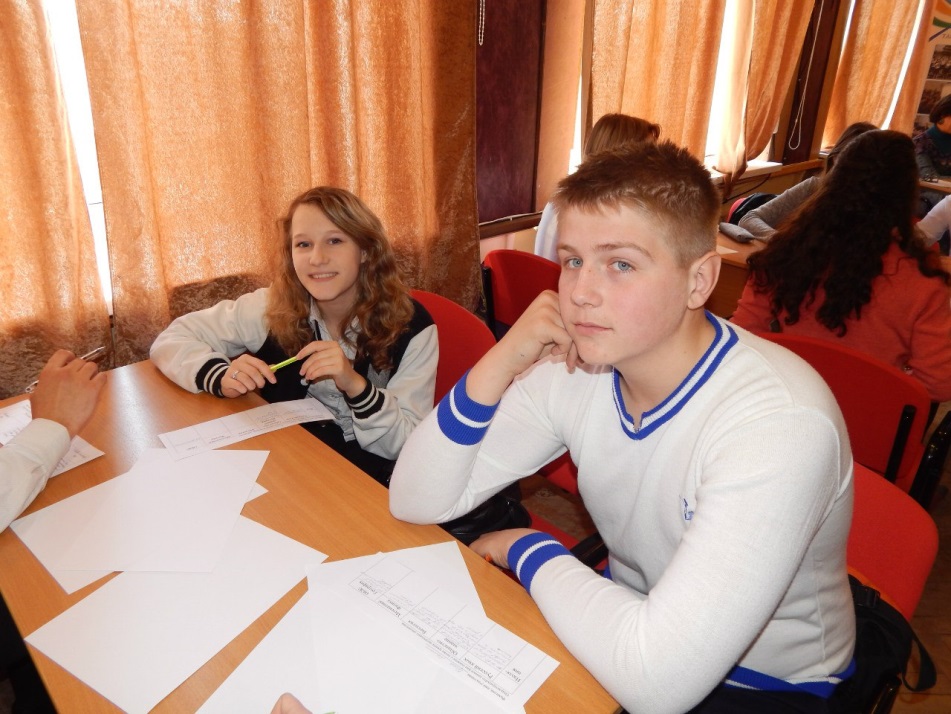 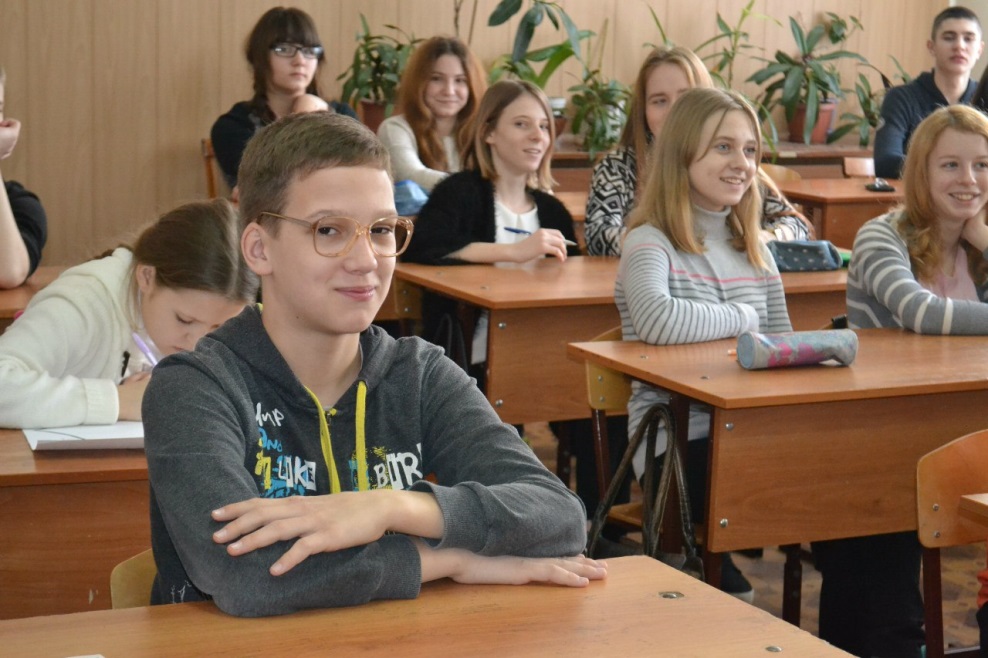 Направления социально-значимых проектов
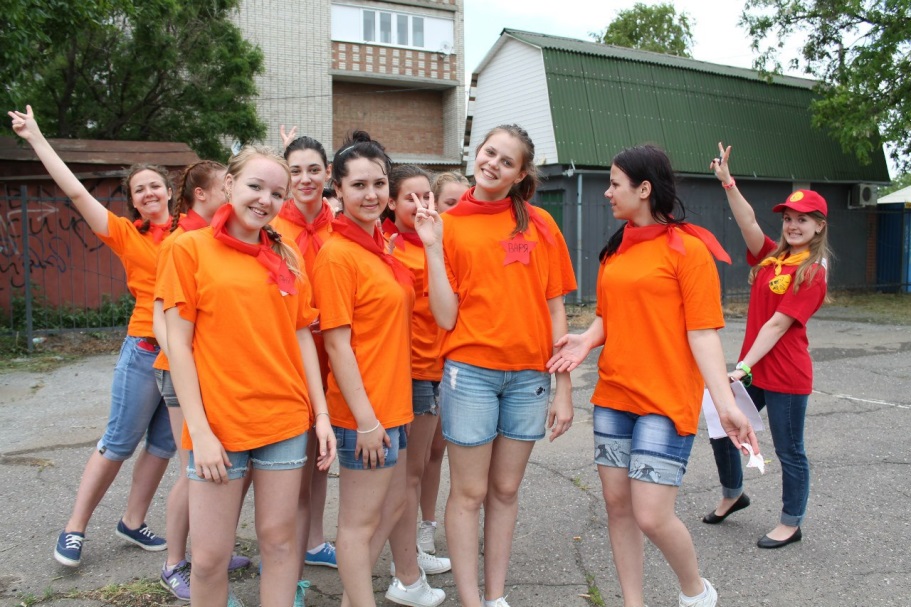 Гражданско-патриотическое
Художественно-эстетическое
Спортивно-оздоровительное
Социально-проектное
Профилактическое
Экологическое
Работа с родителями
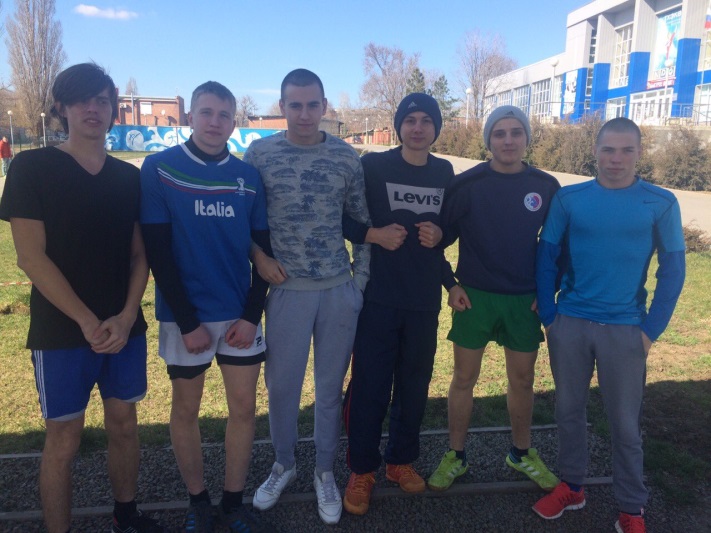 Темы проектов:
Особое место русской культуры в мировой «А мы – носители»
Добрый мир.
Благотворительная акция для детей в преддверии Нового года
Турнир по стритболу среди лицеистов
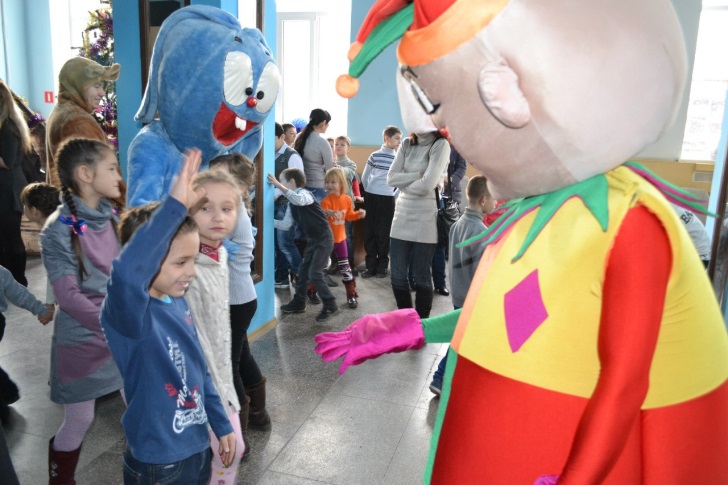 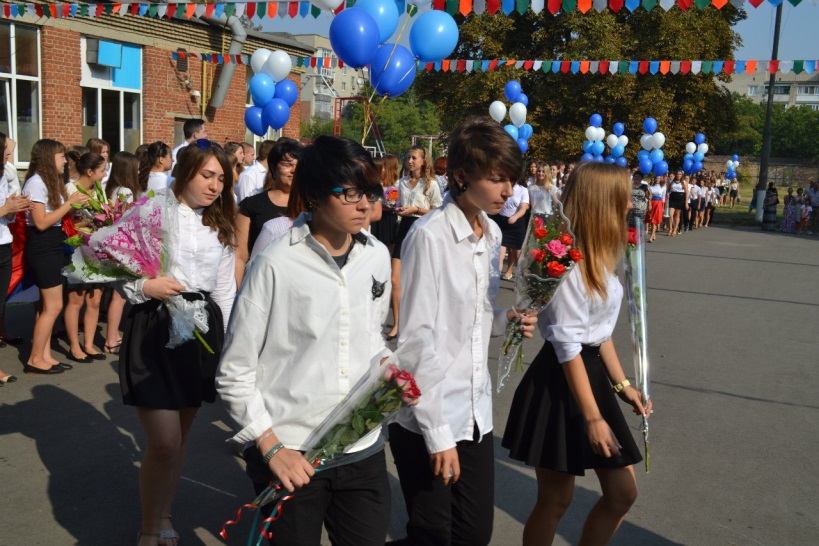 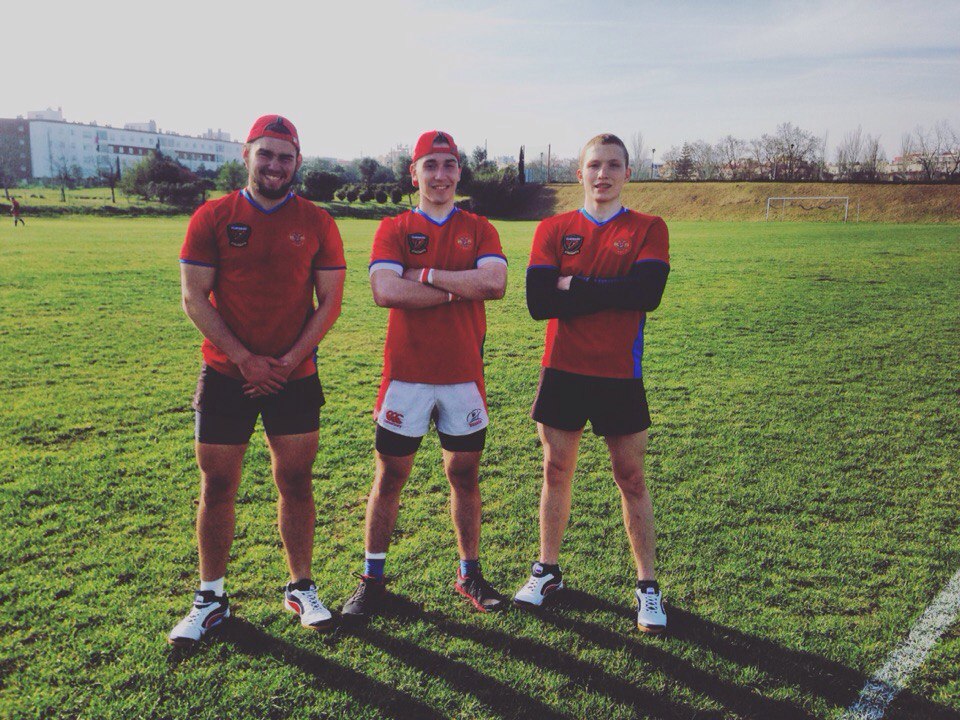 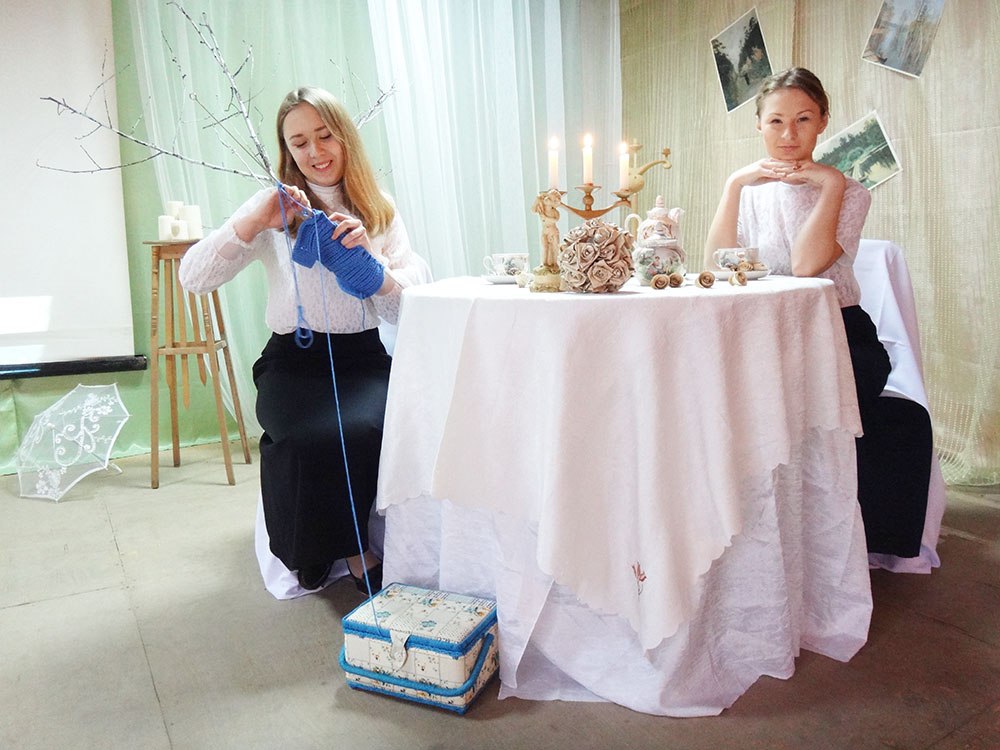 Темы проектов:
Спартакиада обучающихся
Проведение субботника с развлекательной программой
Чистый лицей.
Спортивный день
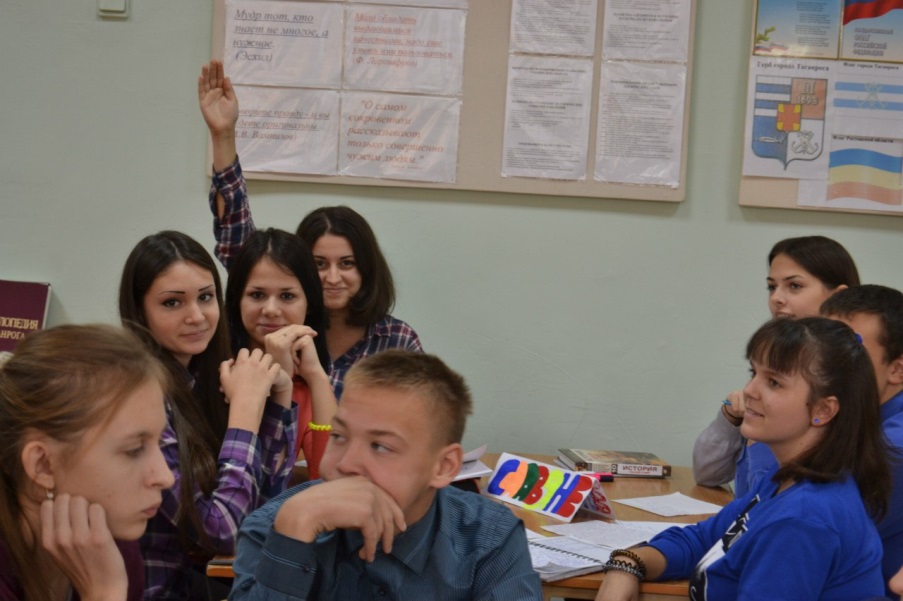 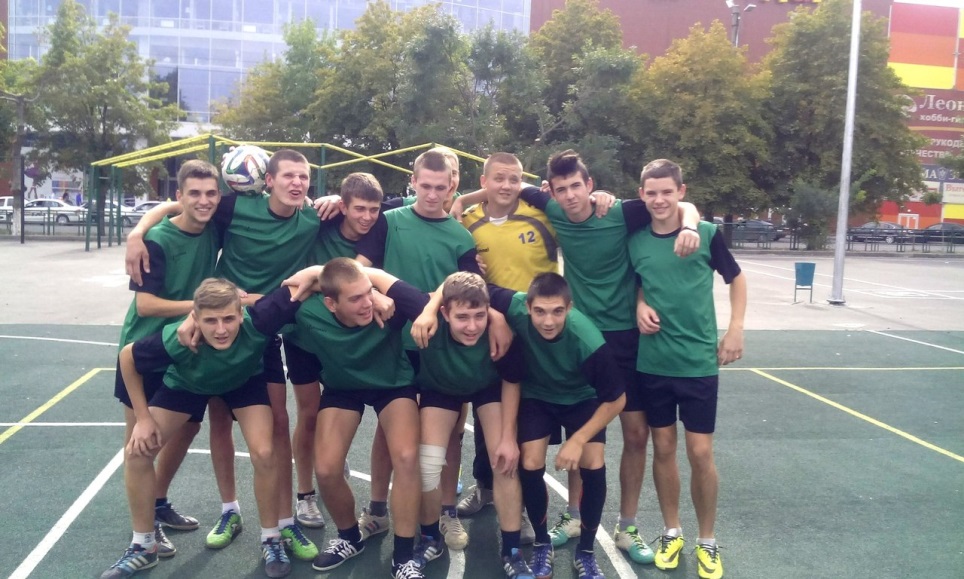 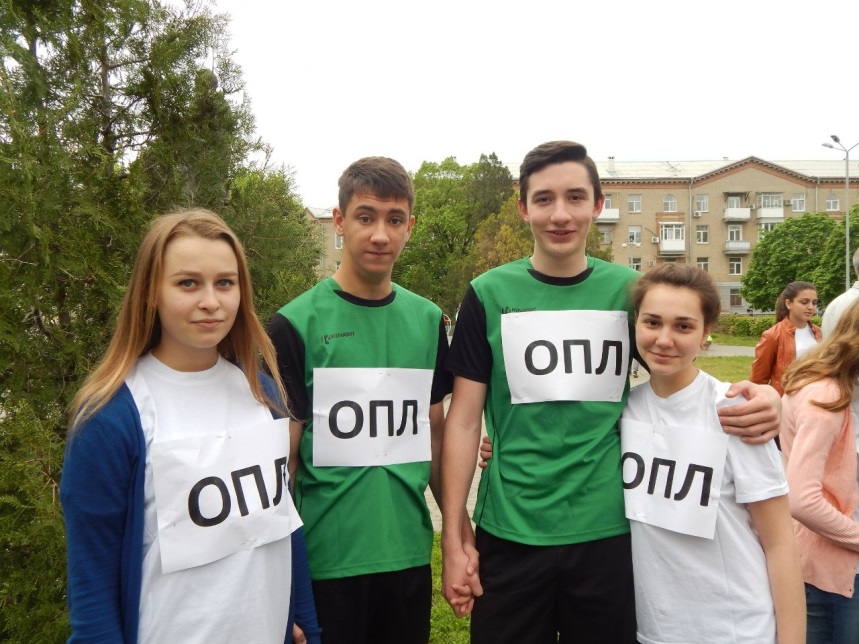 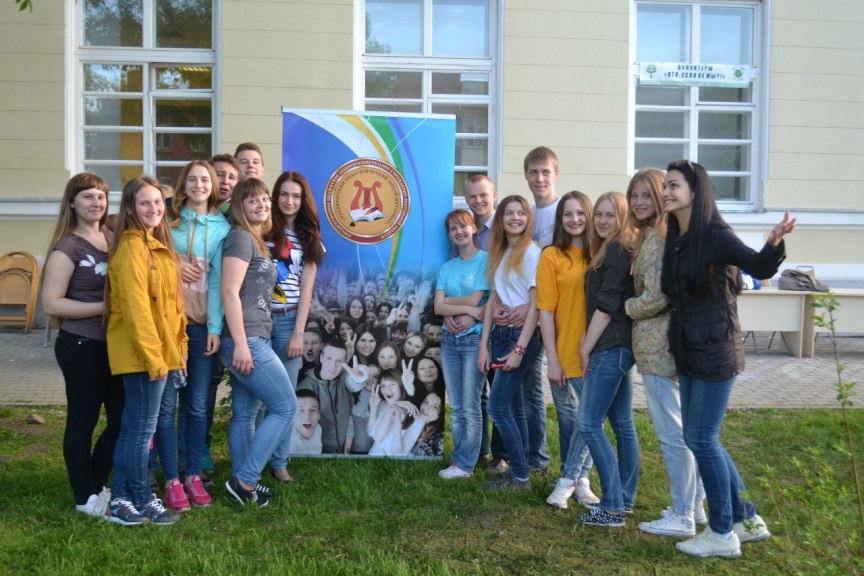 Темы проектов:
Ревизорро
Фотовыставка «Мой край»
Цветные субботы.
Проведение тематических суббот
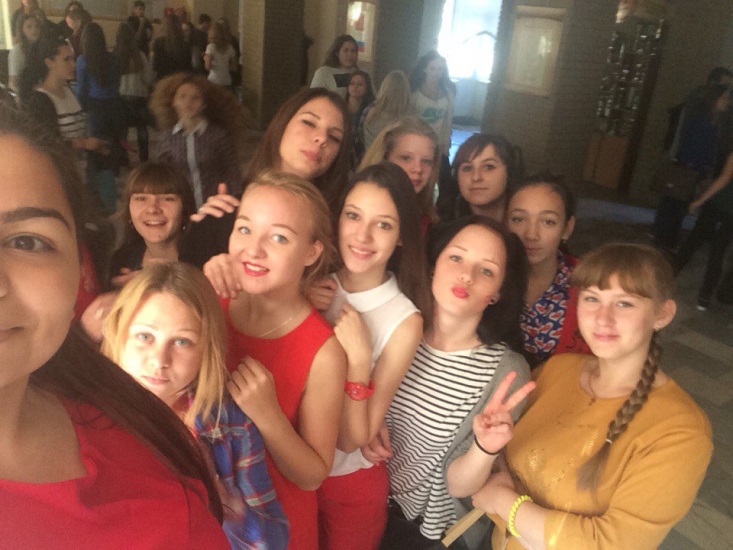 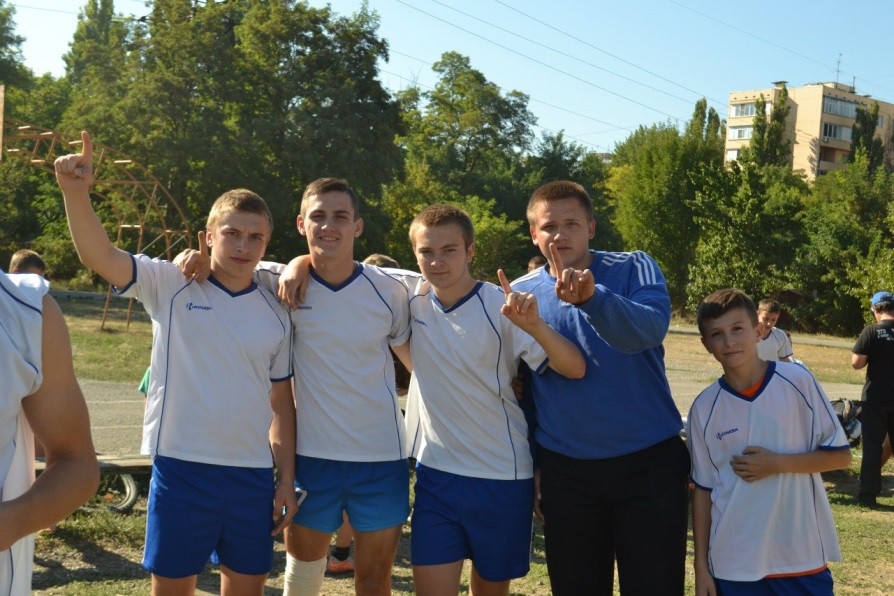 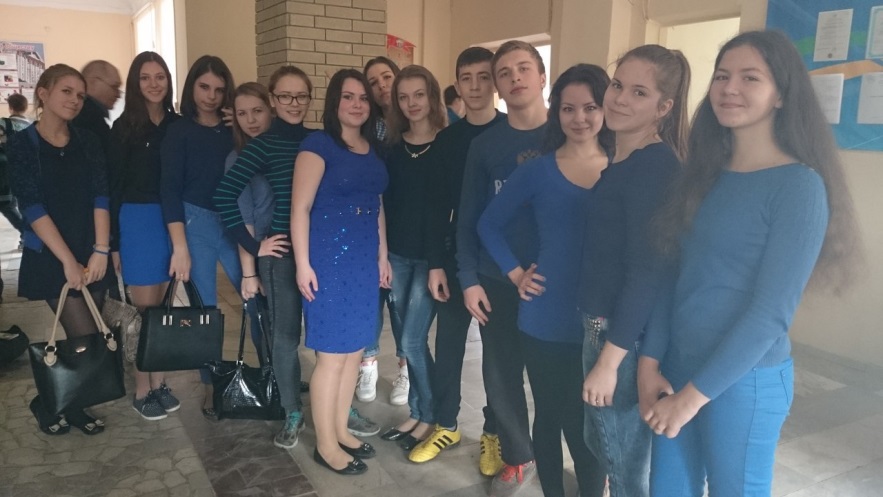 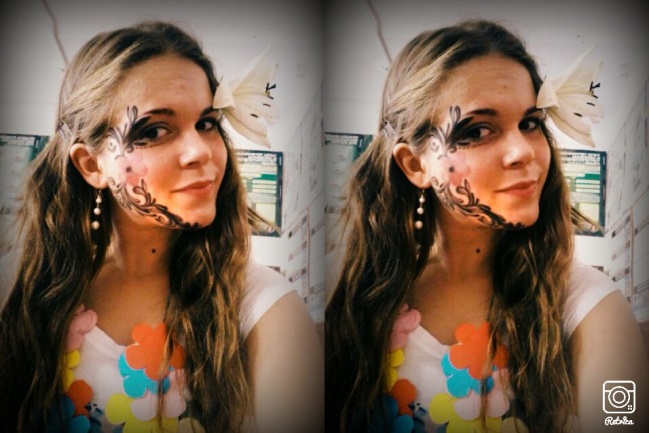